এই স্লাইডটি সম্মানিত শিক্ষকবৃন্দের জন্য।


সম্মানিত শিক্ষকবৃন্দ
প্রতিটি স্লাইডের নিচে অর্থাৎ Slide Note -এ সংযোজন করা নির্দেশনা দেখে নিবেন।শিক্ষকগণ প্রয়োজনবোধে তার নিজস্ব কলাকৌশল প্রয়োগ করতে পারবেন।
পাঠ পরিচিতি
শিক্ষক পরিচিতি
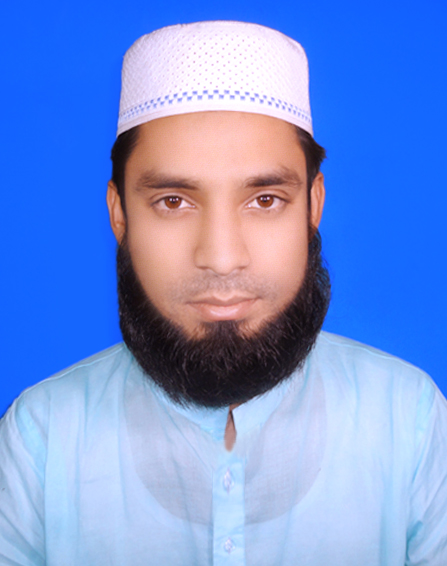 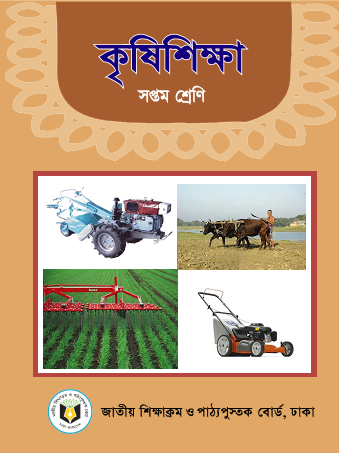 মোঃ আশরাফুল ইসলাম
সহকারী শিক্ষক (কৃষি)
প্রগ্রেসিভ মডেল স্কুল
ময়মনসিংহ
Md.Ashrafulislamsohag@gmail.com
শ্রেণি: 7ম
বিষয়: কৃষিশিক্ষা
অধ্যায়: ৩, পাঠ-11
ছবি গুলিদেখ এবং একটু চিন্তা কর
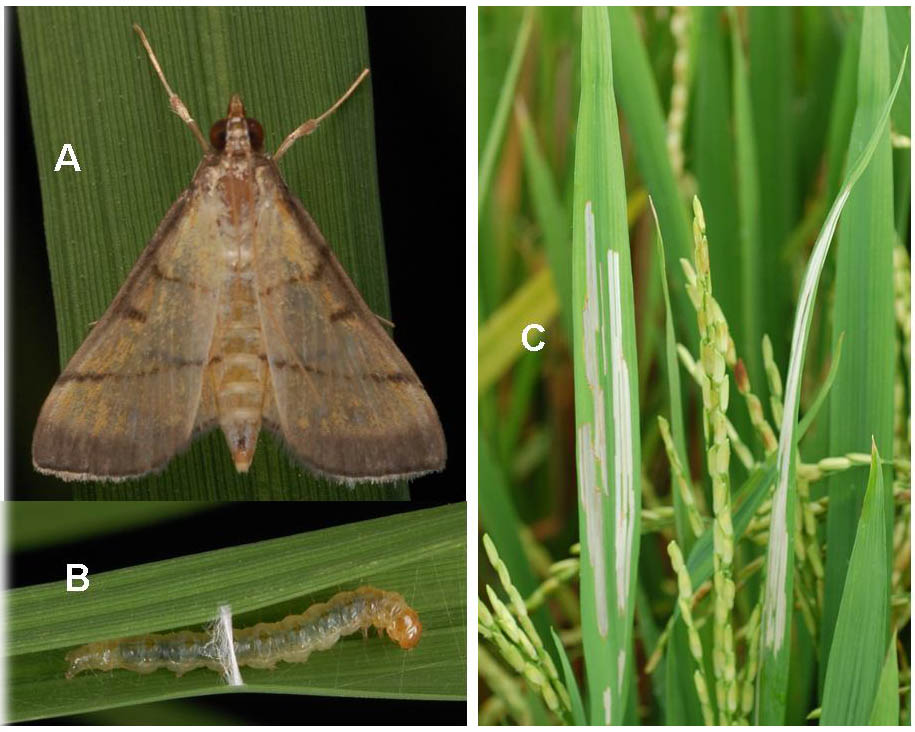 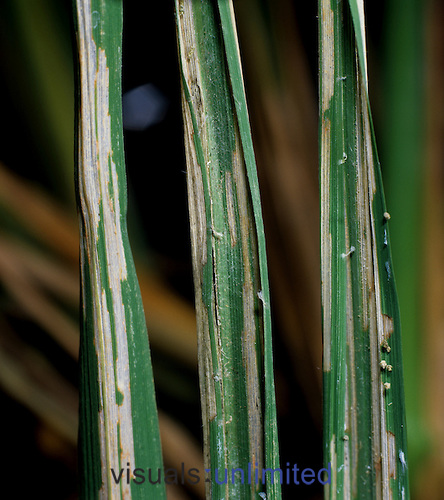 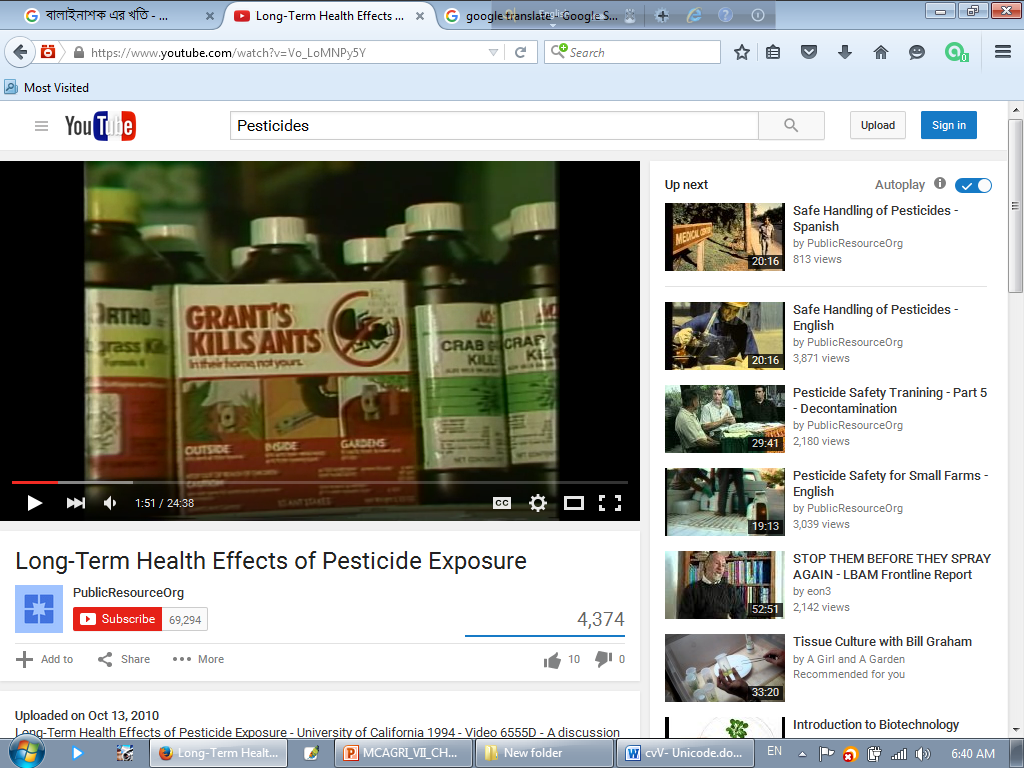 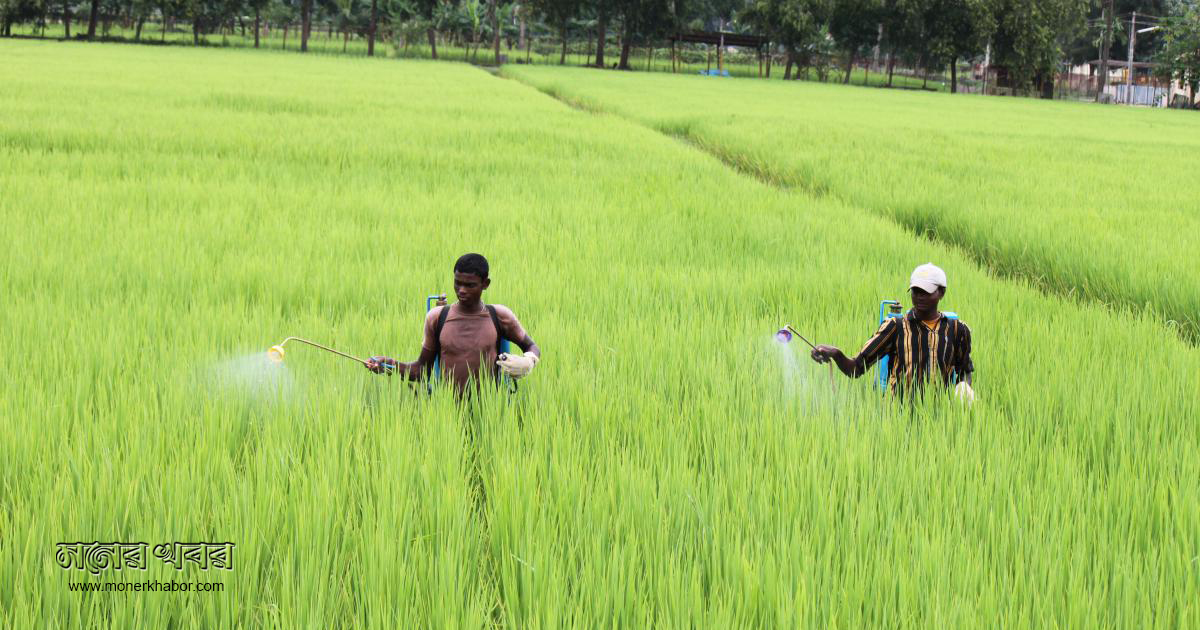 [Speaker Notes: শিক্ষক প্রশ্ন করবেন ছবিতে আমরা যা দেখছি তা কি ফসলের জন্য উপকারি না ক্ষতিকর? ছাত্ররা ক্ষতির। এই অবস্থা হতে বাচার উপায় কি? কিটনাশক প্রয়োগ। এছাড়া আরো কোন পদ্ধতি আছে কী?]
জৈব ও অরাসায়নিক বালাইনাশকের পরিচিতি
শিখনফল
পাঠ শেষে শিক্ষার্থীরা-------
বালাইনাশক হলো তিন প্রকার
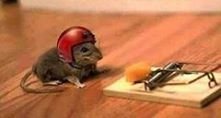 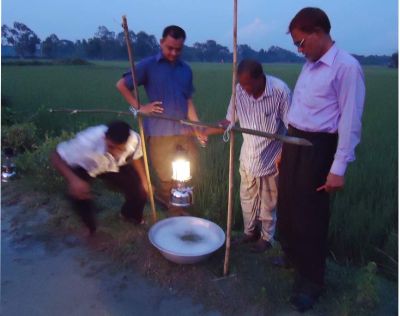 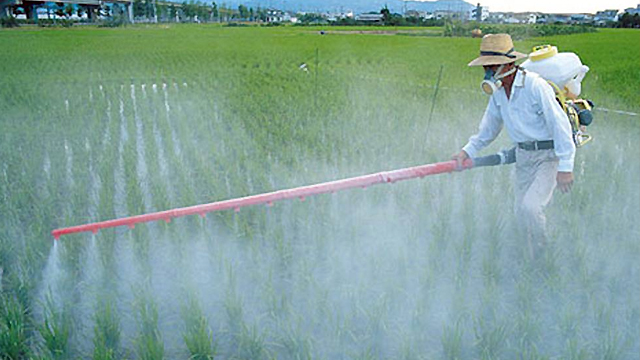 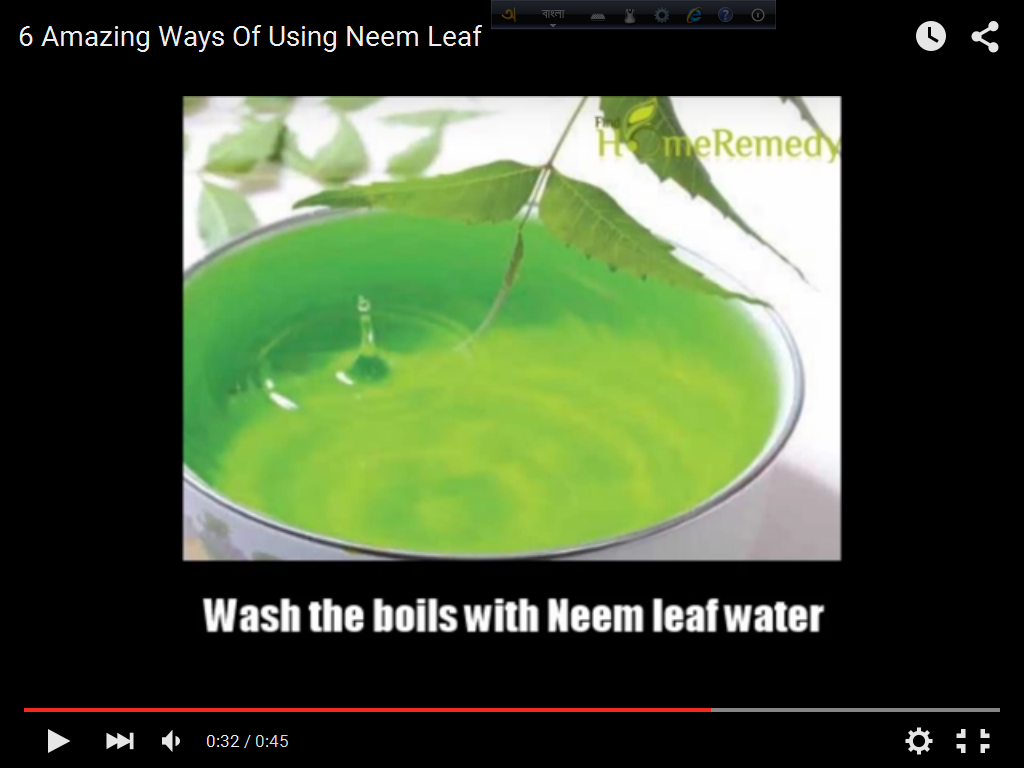 জৈব
অরাসায়নিক
রাসায়নিক
চলো আমরা একটি ভিডিও দেখি
[Speaker Notes: ভিডিও টিতে  N এবং P দ্বারা রাসায়নিক বালাইনাশক কে বুঝানো হয়েছে।]
জৈব বালাইনাশক
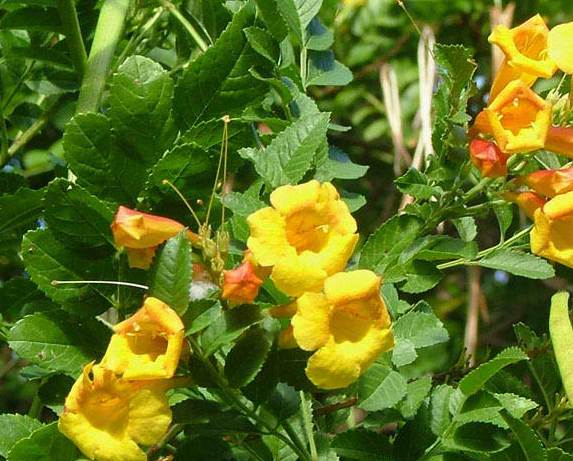 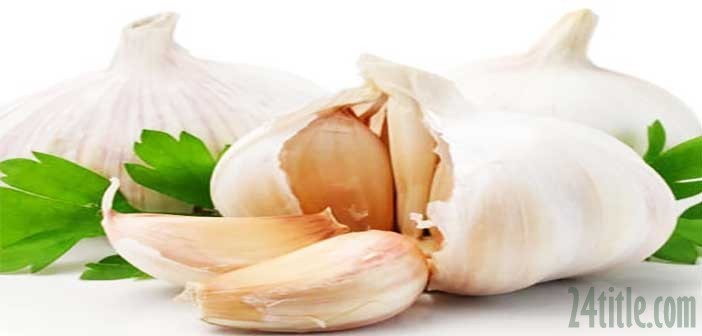 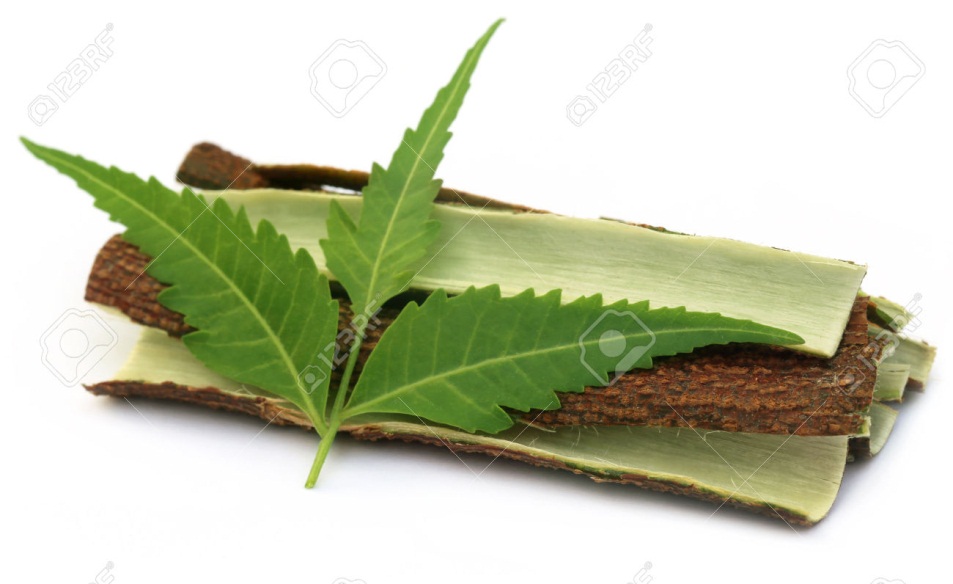 এলামণ্ডা গাছের নির্যাস
রসুনের নির্যাস ছত্রাক ও ব্যাকটেরিয়া নাশক হিসেবে ব্যবহার করা যায়
নিমের নির্যাস (ছাল, পাতা, ফুল ও ফল) জীবাণুনাশক হিসেবে ব্যবহার করা যায়
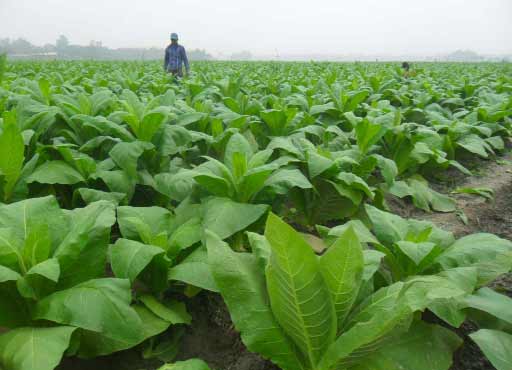 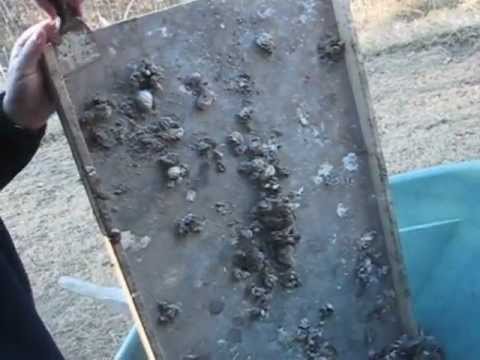 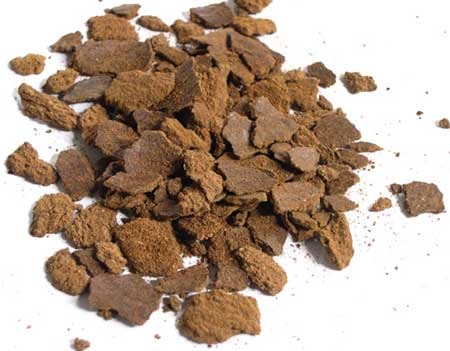 তামাক পাতার নির্যাস ‘নিকোটিন সালফেট’ ব্যবহার করে ফসলের কাণ্ড বা পাতায় কীটপতঙ্গের আক্রমণ রোধ করা যায়
মুরগির পচনকৃত বিষ্ঠা ও সরিষার খৈল ব্যবহারের মাধ্যমে বিভিন্ন সবজি ফসলের মাটিবাহিত রোগ দমন করা যায়
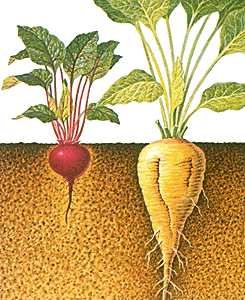 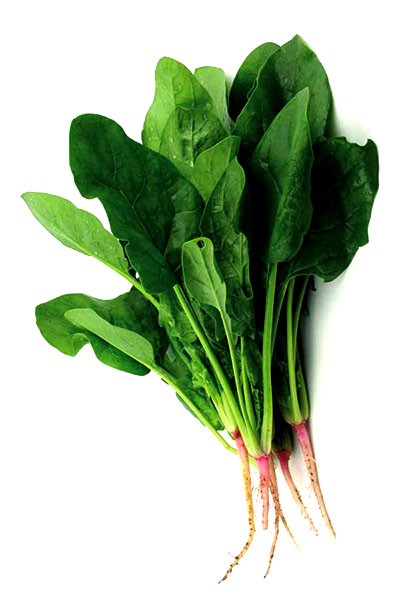 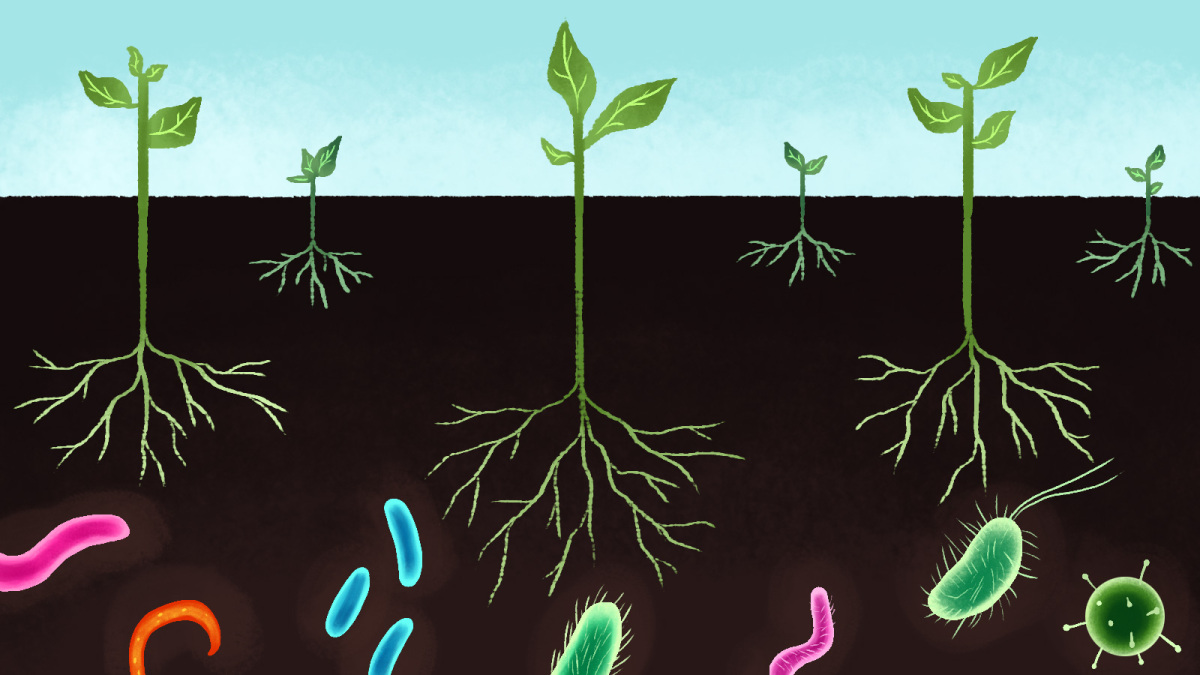 বিভিন্ন ধরনের জীবাণু সার প্রয়োগ করে ছত্রাক ও ব্যাকটেরিয়া হতে রেহাই পাওয়া যায়
সুগারবিট ও পালং শাকের শিকড় থেকে আহরিত লাইমো ব্যাকটেরিয়া জীবাণুনাশক এন্টিবায়োটিক নিঃসরণের মাধ্যমে উদ্ভিদ রোগ দমন করে থাকে
অরাসায়নিক বালাইনাশক
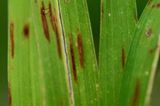 ধানের পাতার লালচে রেখা রোগ মুক্ত করতে
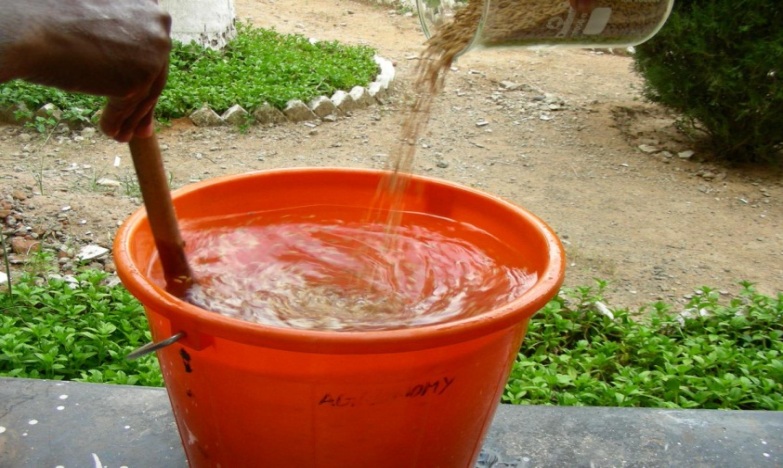 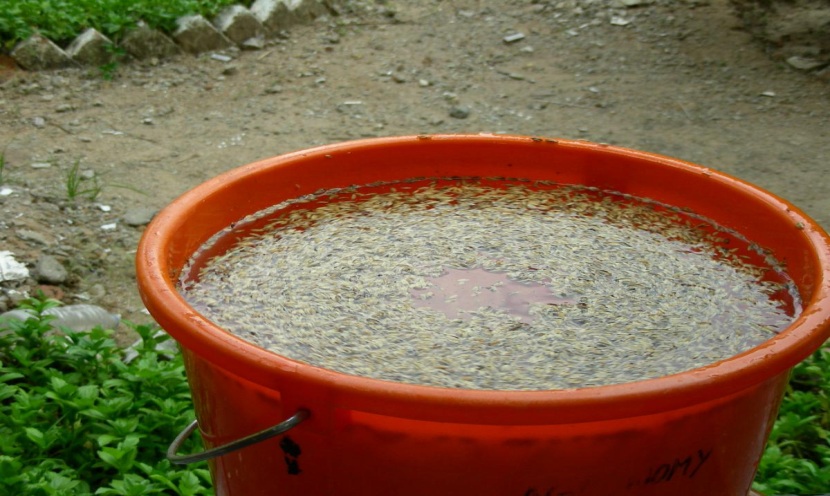 ১৫ মিনিট ভিজিয়ে রেখে বীজবাহিত রোগ ব্যাকটেরিয়া দূর করা যায়
ধান বীজ ৫৪ ডিগ্রি সে: তাপমাত্রায় পানিতে
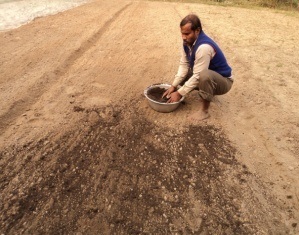 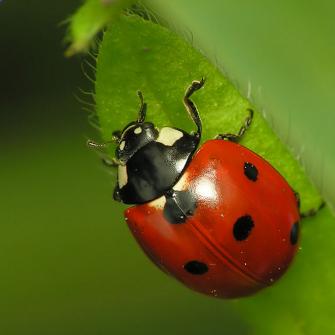 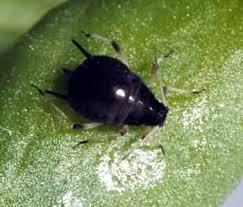 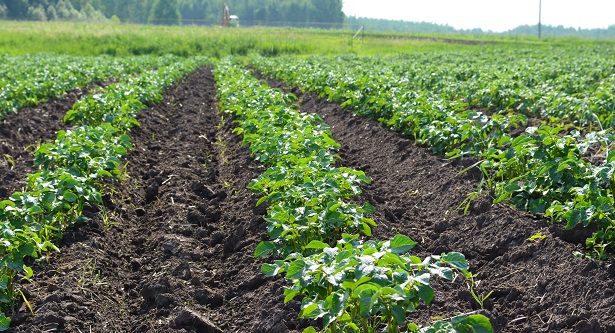 জাব পোকা
লেডিবার্ড বিটল
জমিতে সুষম সার ব্যবহার করলে পোকামাকড় ও রোগজীবাণু অনেক কম হয়
জাব পোকা দমনে লেডিবার্ড বিটল পোকা ডাল ও তেল জাতীয় ফসলে বৃদ্ধি করা যায়
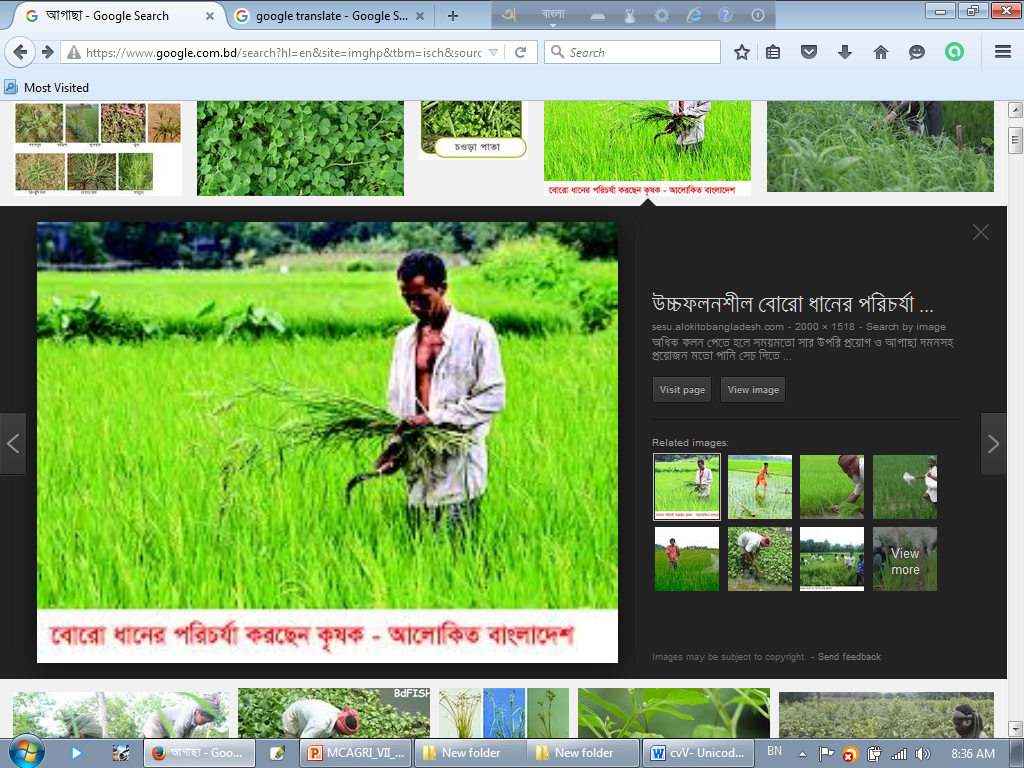 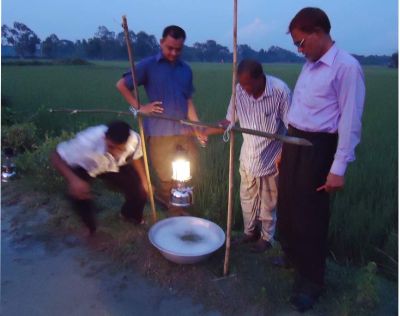 পোকার আশ্রয়স্থল হলো আগাছা। কাজেই জমি থেকে সবসময় আগাছা পরিষ্কার রাখতে হবে
আলোর ফাঁদ পেতে পূর্ণ বয়স্ক পোকা ধরে ফেলা বা মেরে ফেলা
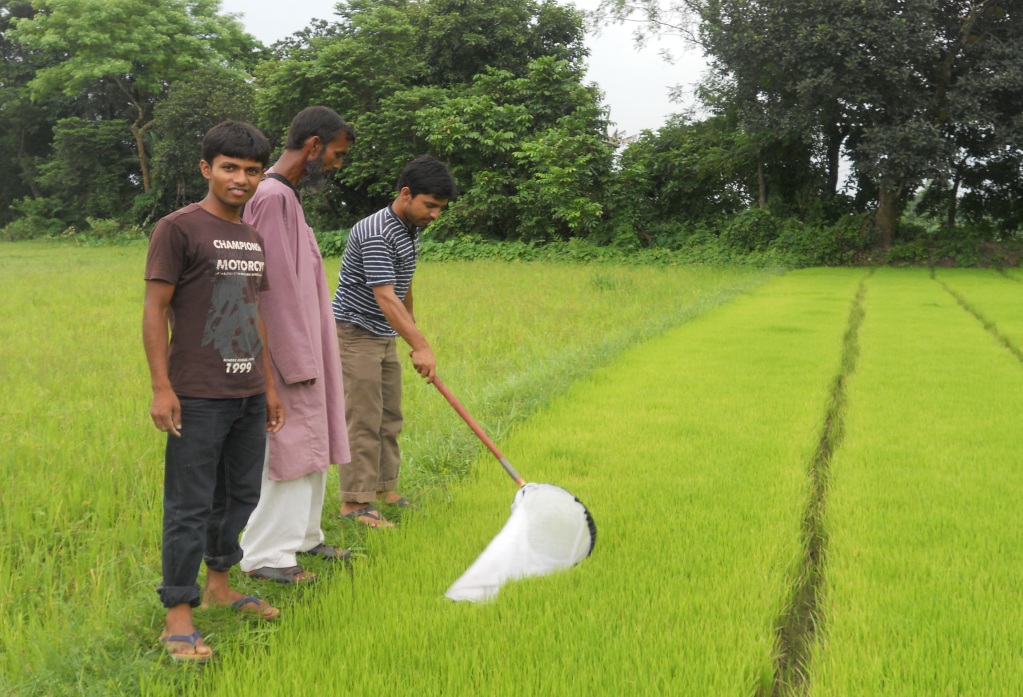 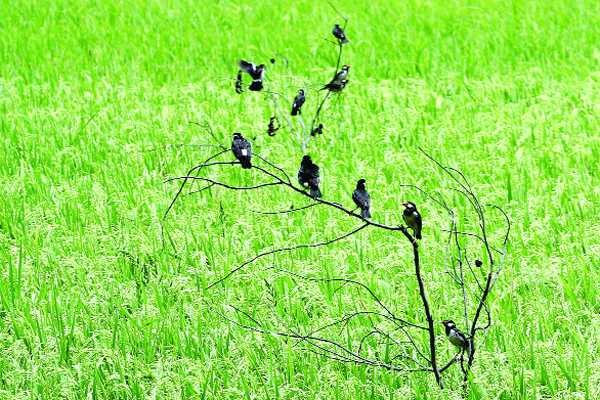 জমিতে গাছের ডাল বা বাঁশের কঞ্চি পুঁতে পাখি বসিয়ে পোকা খাওয়ানোর ব্যবস্থা করে
হাত জাল ব্যবহার করে পোকা ধরে ফেলা
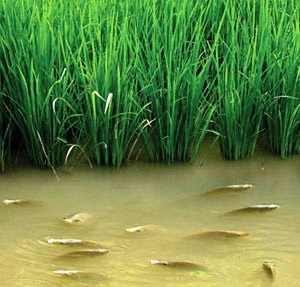 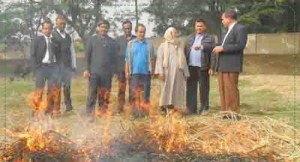 ফসল সংগ্রহের পর নাড়া পুড়িয়ে ফেলতে হবে
ধান ক্ষেতে মাছের চাষ করে
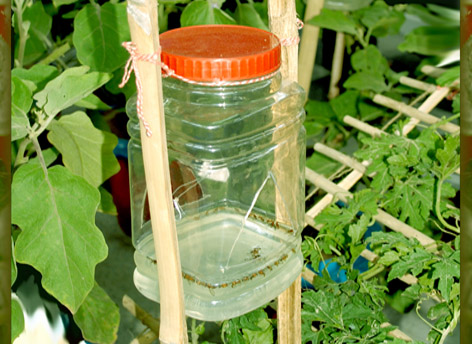 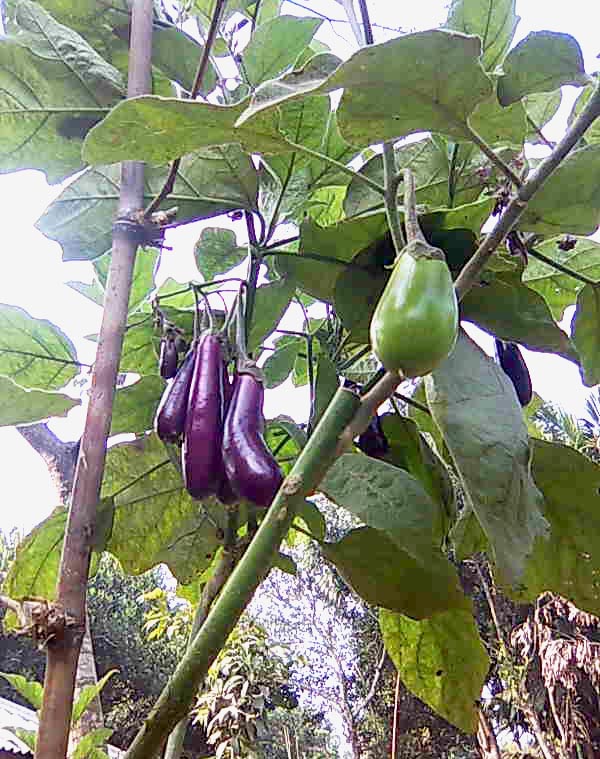 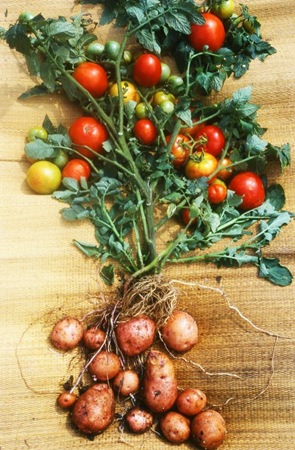 কলম চারা ব্যবহারের মাধ্যমে বেগুন ও টমেটোর ব্যাকটেরিয়াল উইল্ট রোগ দমন করা যায়
ফেরোমোন ও মিষ্টি কুমড়ার ফাঁদ ব্যবহারের মাধ্যমে কুমড়া জাতীয় ফসলের মাছি, পোকা দমন করা যায়
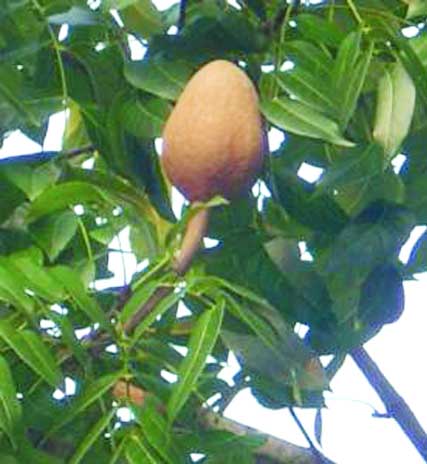 মেহগনি ফল থেকে সংগৃহীত নির্যাস ও তেল ভেষজ কীটনাশক হিসেবে ব্যবহার ও প্রয়োগ করা হয়
পরভোজী পোকা
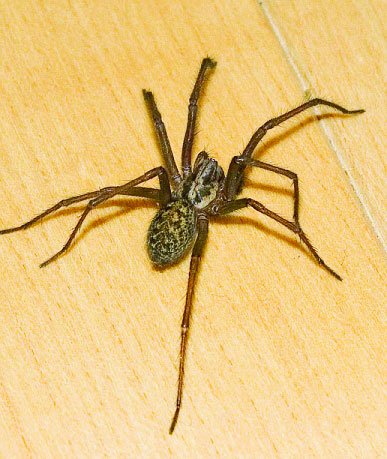 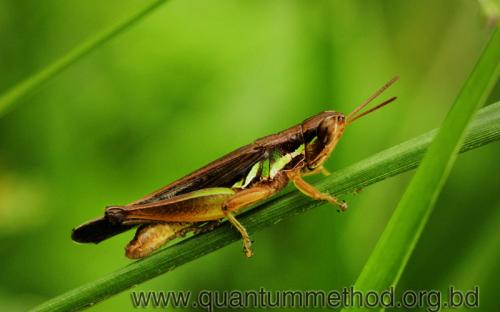 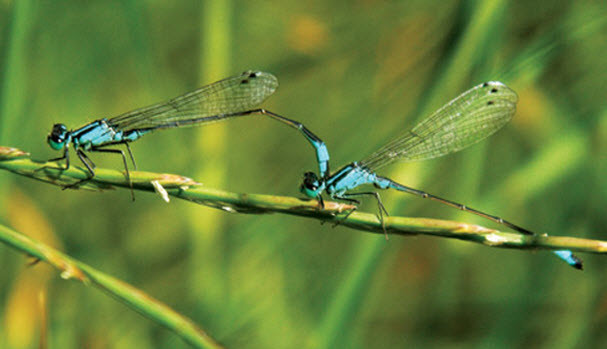 নেকড়ে মাকড়সা
ড্যামসেল মাছি
ঘাসফড়িং
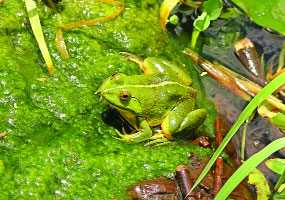 জমিতে ব্যাঙের সংখ্যা বৃদ্ধি করে
দলীয় কাজ
রাসায়নিক ও অরাসায়নিক বালাইনাশকের সুবিধা ও অসুবিধাগুলো কী কী লিখ
মূল্যায়ন
১/ কোন গাছের নির্যাস ছত্রাকনাশক হিসেবে ব্যবহৃত হয়?
খ) তুলসি
ক) নিম
গ) এলামন্ডা
ঘ) পিয়াজ
২/ নিরব ঘাতক কোনটি?
ক) রাসায়নিক সার
খ) বালাইনাশক
ঘ) জৈব সার
গ) কম্পোস্ট
বাড়ির কাজ
তোমার এলাকায় কী কী বালাইনাশক ব্যবহার করা হয় এবং তা কীভাবে ব্যবহার হয় পয়েন্ট আকারে কাগজে লিখে আনবে।
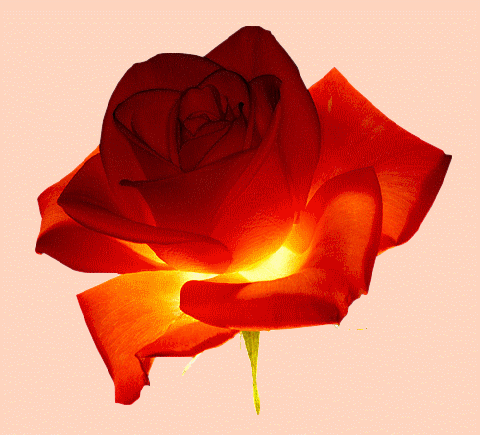 ধন্যবাদ